УЗИ глаза
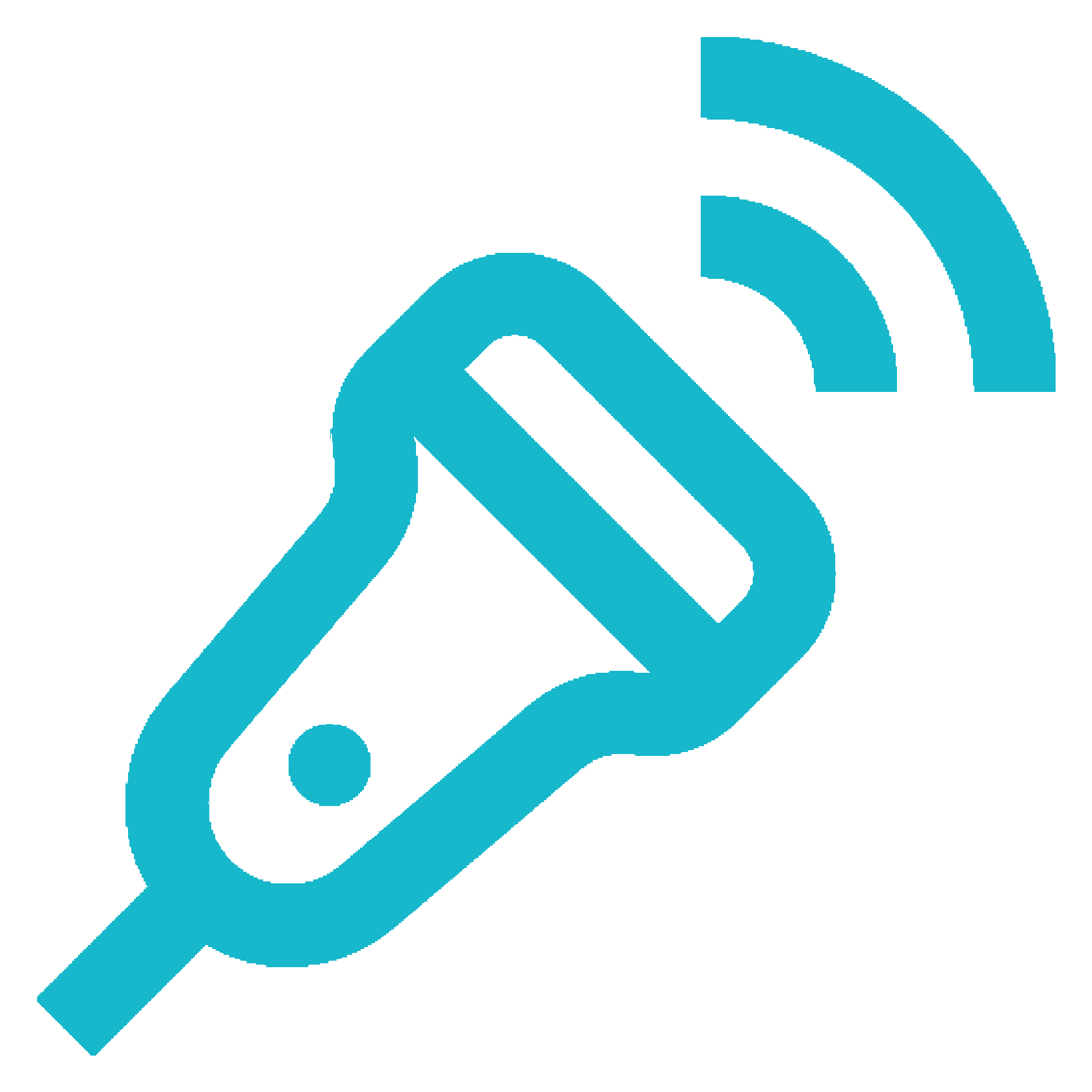 Кожина Полина Артемовна
Ультразвуковое исследование (УЗИ) глаза у животных используется для определения состояния глазного яблока, склеры, роговицы, хрусталика, сетчатки и зрительного нерва.Это помогает в диагностике глаукомы, катаракты, воспалительных процессов и других заболеваний глаз.
ОСНОВЫ УЛЬТРАЗВУКОВОГО ИССЛЕДОВАНИЯ ГЛАЗА
ТЕХНИЧЕСКИЕ АСПЕКТЫ ПРОВЕДЕНИЯ ИССЛЕДОВАНИЯ
• Для проведения УЗИ глаза у животных используются высокочастотныелинейные датчики (обычно 7,5–15 МГц), специально разработанныедля обследования глаза.• Конвексный датчик может быть использован для визуализацииновообразований орбиты.
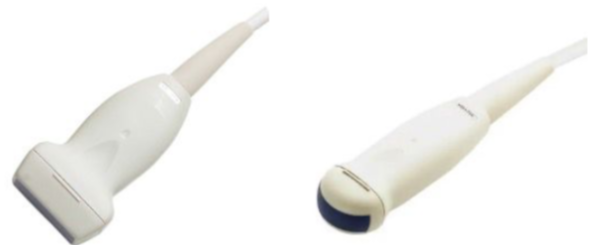 ТЕХНИЧЕСКИЕ АСПЕКТЫ ПРОВЕДЕНИЯИССЛЕДОВАНИЯ
Процедура проведения УЗИ глаза у животных включает:• локальную анестезию (Алкаин, Инокаин гл.капли)• нанесение геля на датчик и прикладывание его к поверхности глаза или к веку.Затем специалист медленно сканирует 
датчиком область глаза, получая 
изображения структур глазного яблока 
и его вспомогательного аппарата на экране.
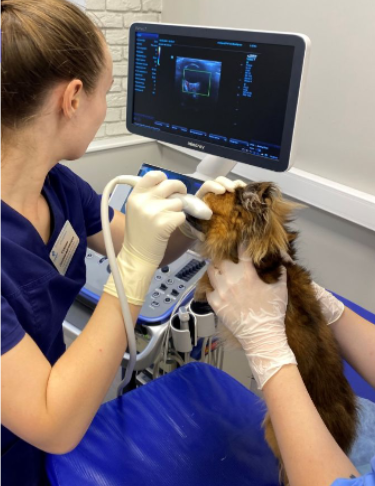 МЕТОДИКА ПРОВЕДЕНИЯ ИССЛЕДОВАНИЯ
Положение датчика – направление сканирование -положение взгляда
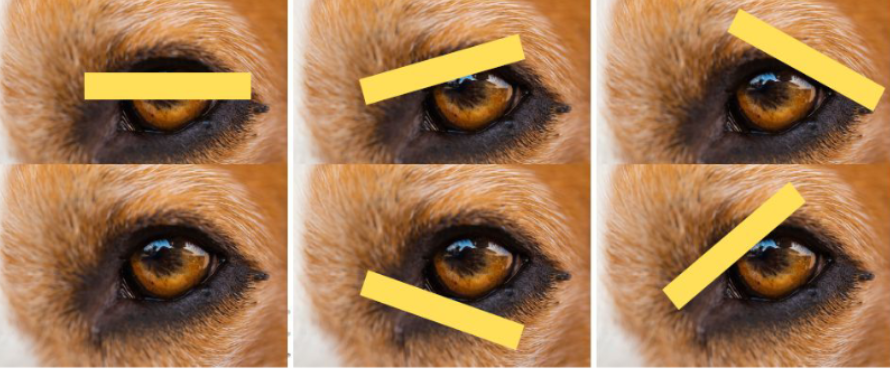 НАИБОЛЕЕ ЧАСТО ПРИМЕНЯЕМОЕ ПОЛОЖЕНИЕ ДАТЧИКА
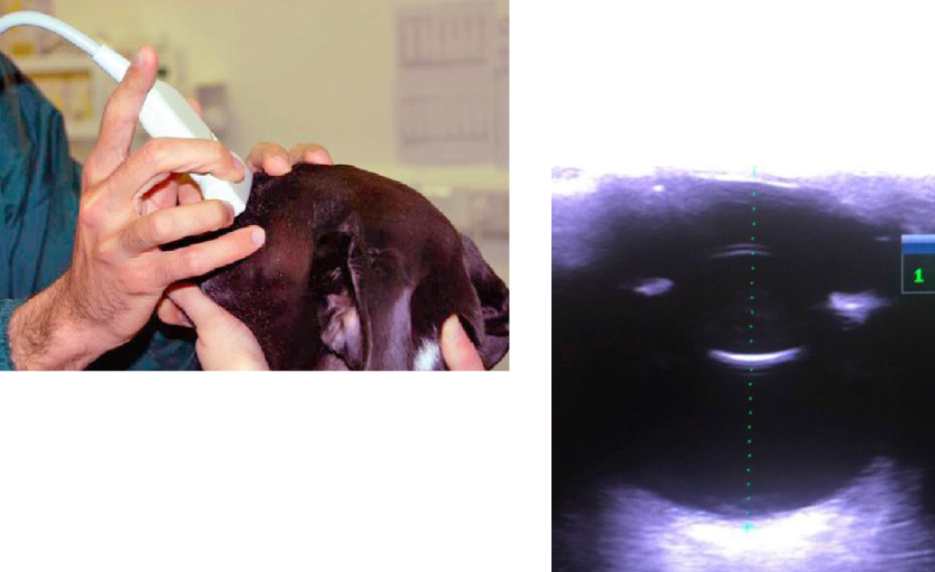 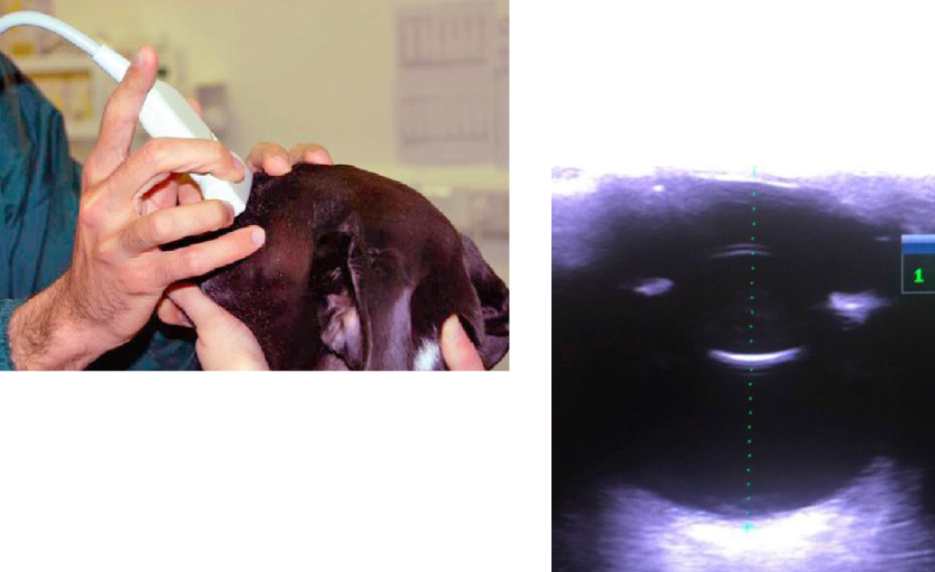 УЗ биометрия глаза
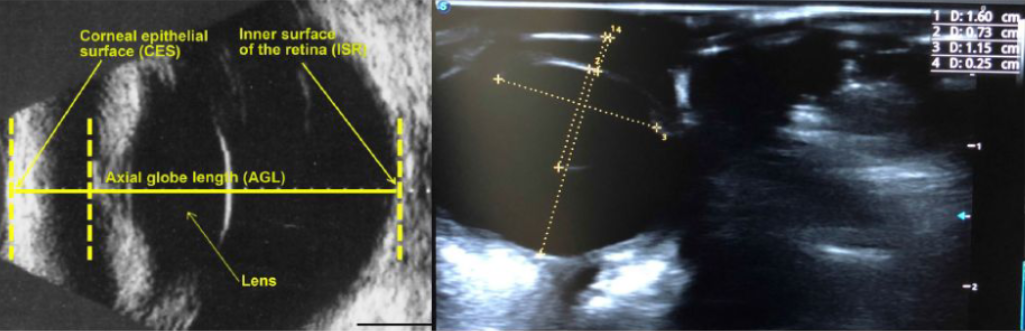 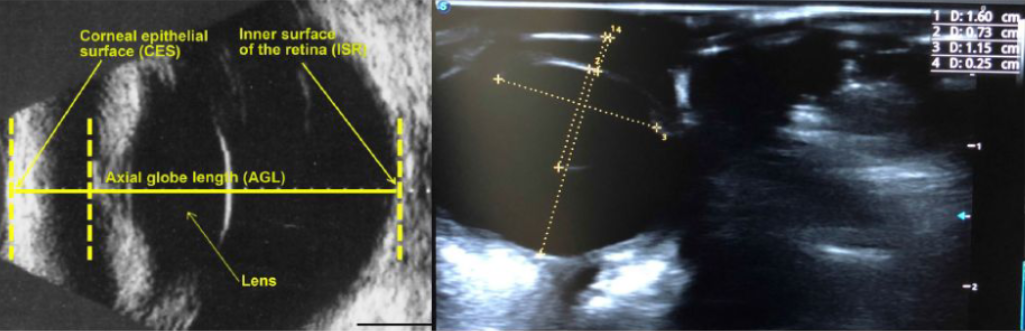 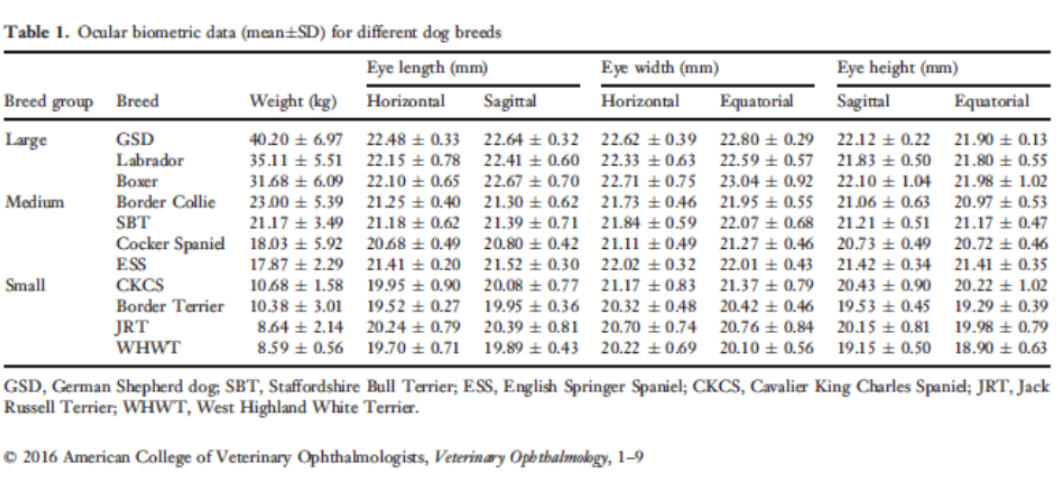 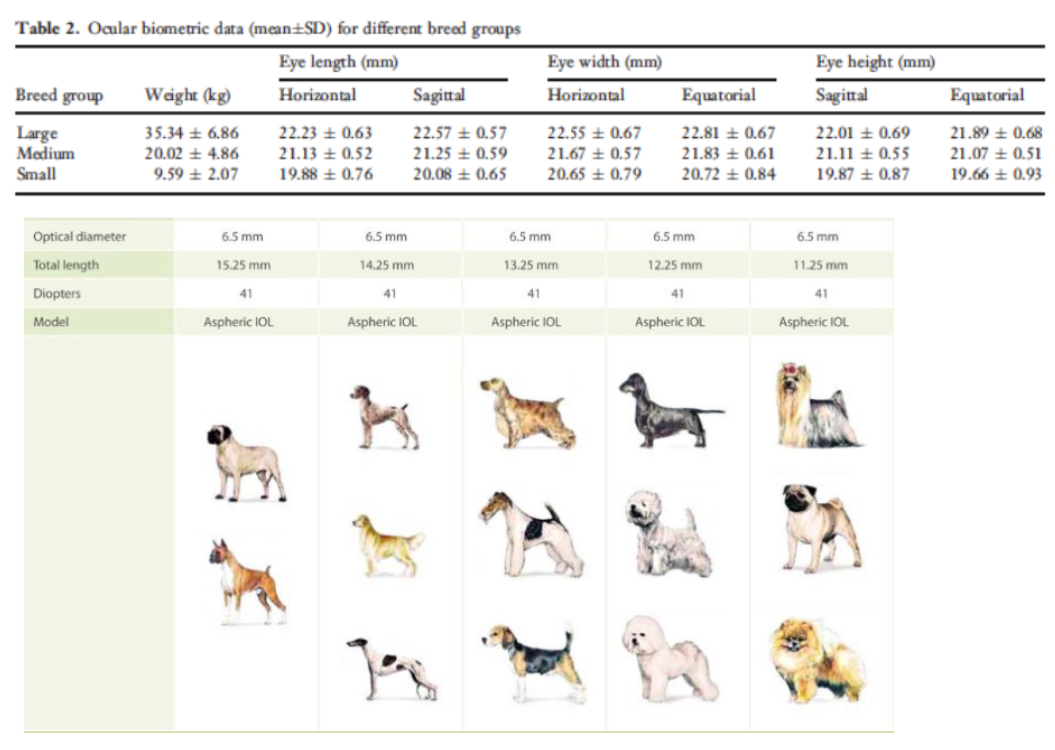 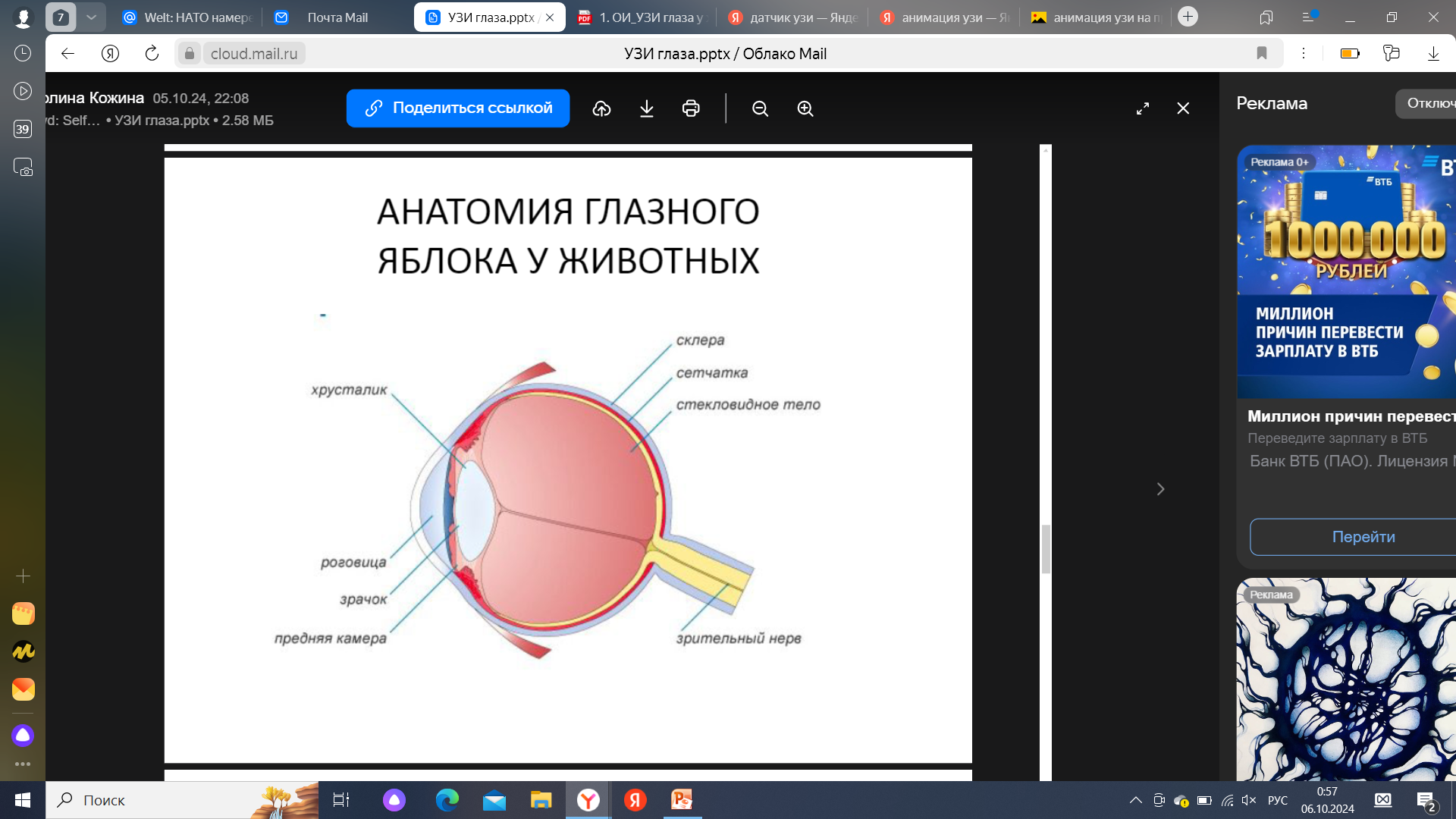 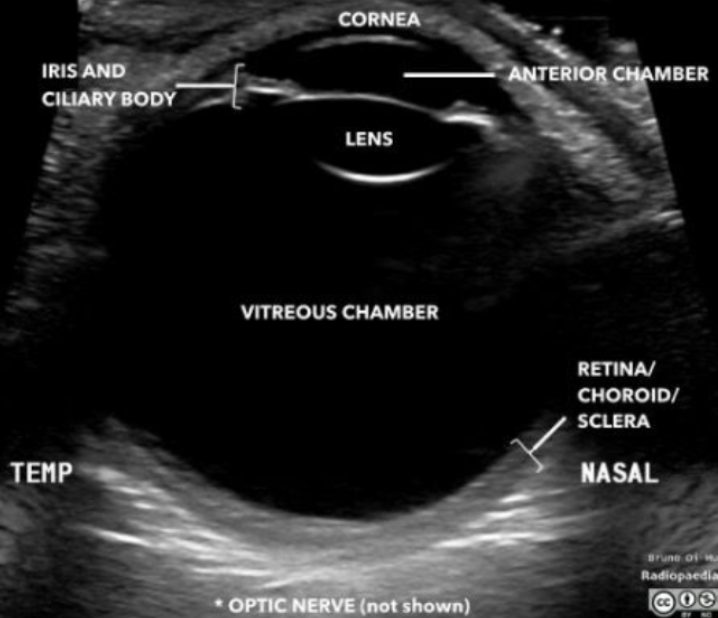 Структура глаза у различныхвидов животных
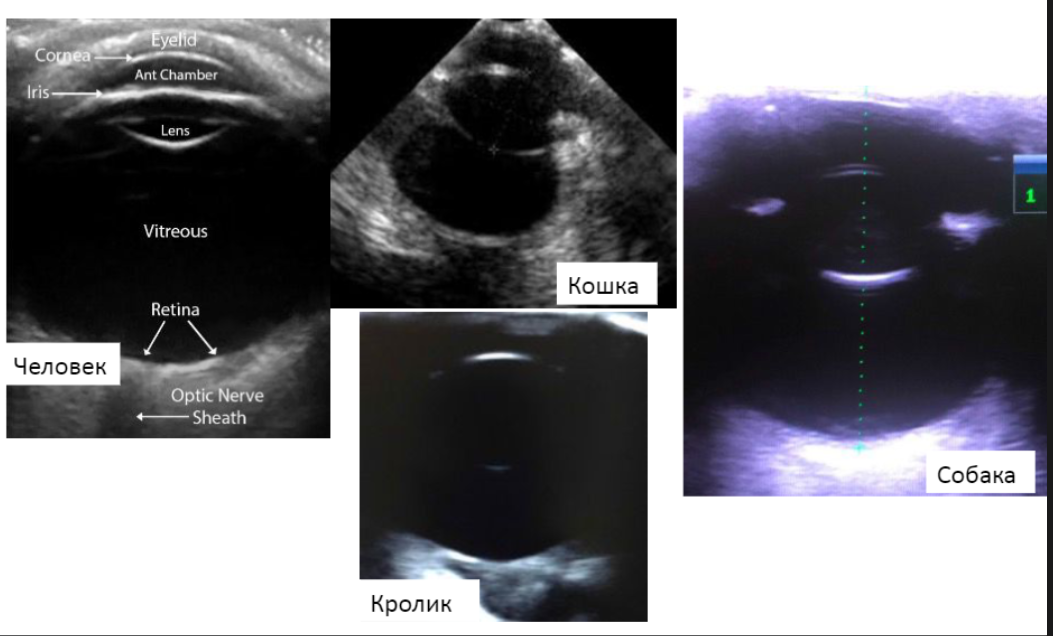 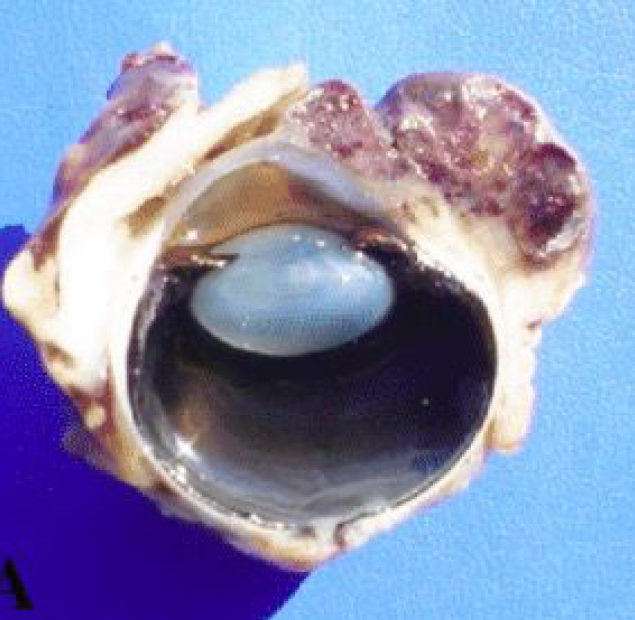 ОСОБЕННОСТИ СТРОЕНИЯ ГЛАЗНОГО ЯБЛОКА И ИХ ВЛИЯНИЕ НА УЛЬТРАЗВУКОВОЕ ИССЛЕДОВАНИЕ
• Более плотные структуры глазного яблока будут гиперэхогенными(склера, роговица, капсулы хрусталика, радужная оболочка,цилиарное тело)• Гипоэхогенными (строма роговицы)• Анэхогенными (передняя камера,вещество хрусталика, стекловидное тело)
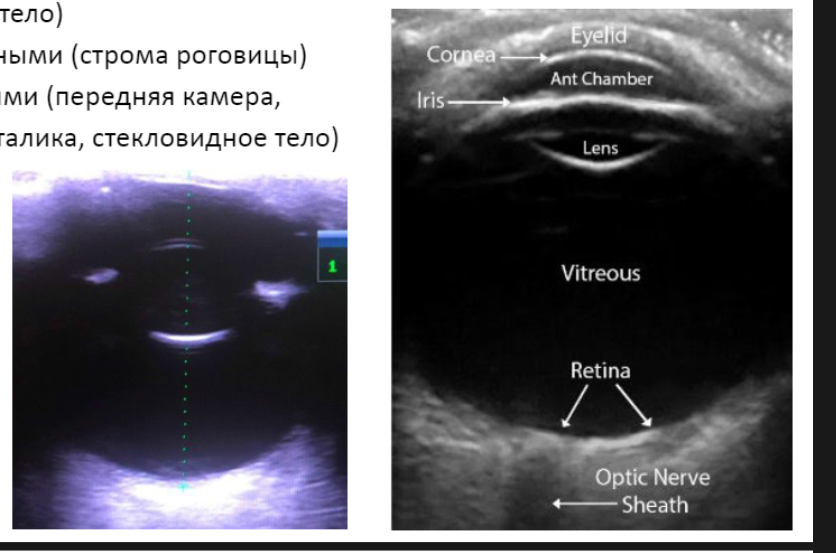 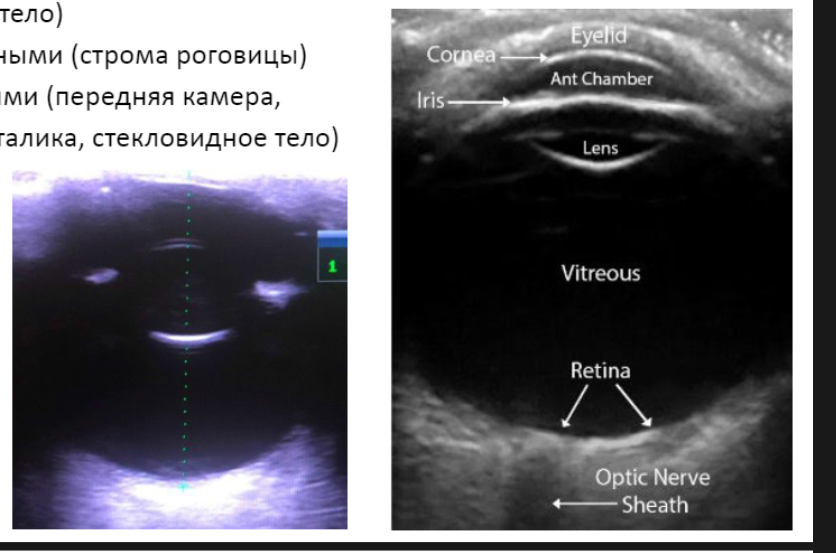 ПОКАЗАНИЯ К УЗИ ГЛАЗНОГО ЯБЛОКА
• Помутнения передней камеры глаза• Помутнение хрусталика• Дислокация хрусталика• Помутнение/изменение стекловидного тела• Слепота любой этиологии• Изменение размера глаза• Изменение положения глаза• Изменение вспомогательного аппарата глаза• Изменение зрительного нерва• Глаукома• Послеоперационный контроль
ПРОТИВОПОКАЗАНИЯ К УЗИ ГЛАЗНОГО ЯБЛОКА
• Перфорации глазного яблока• Сильно выраженная глазная боль• Агрессивный пациент (можно под седацией)
ОСНОВНЫЕ ПАТОЛОГИИ ГЛАЗНОГО ЯБЛОКА, ВЫЯВЛЯЕМЫЕ С ПОМОЩЬЮ УЛЬТРАЗВУКОВОГО СКАНИРОВАНИЯ
• Синехии, включения в передней камере глаза 
• Новообразования глаза 
• Изменения со стороны сосудистой оболочки 
• Изменения хрусталика (катаракта, люксация) 
• Изменения стекловидного тела 
• Изменения сетчатки и зрительного нерва 
• Патологии орбиты и вспомогательного аппарата глаза 
• Аномалии развития
01
ПАТОЛОГИИ РОГОВИЦЫ И СКЛЕРЫ
КЕРАТОПАТИИ, АБСЦЕССЫ РОГОВИЦЫ
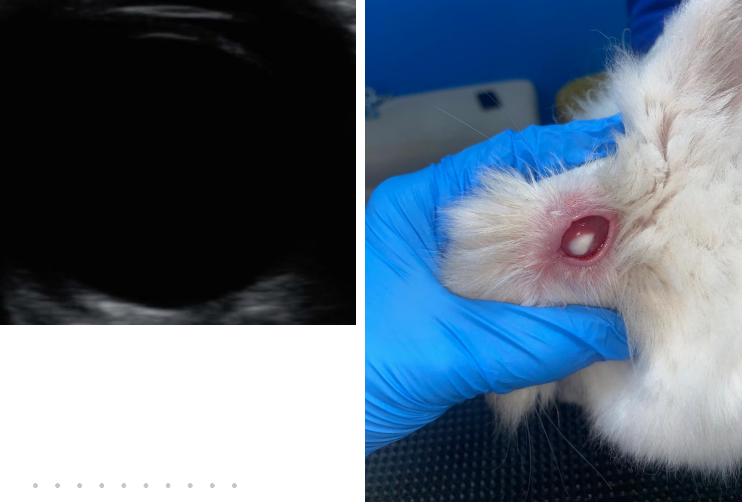 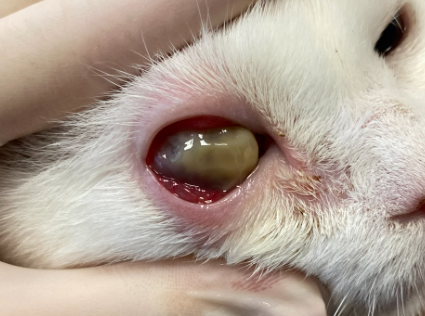 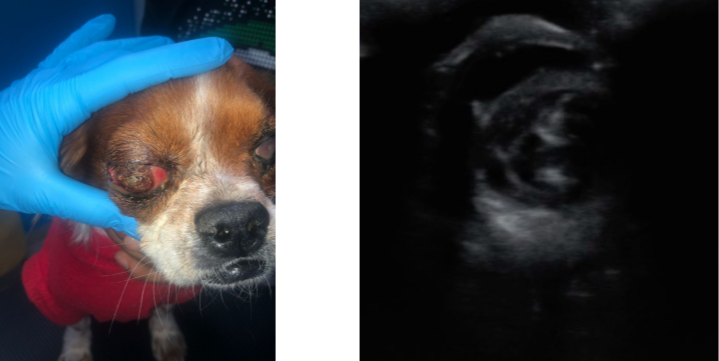 Новообразования в области роговицы и склеры
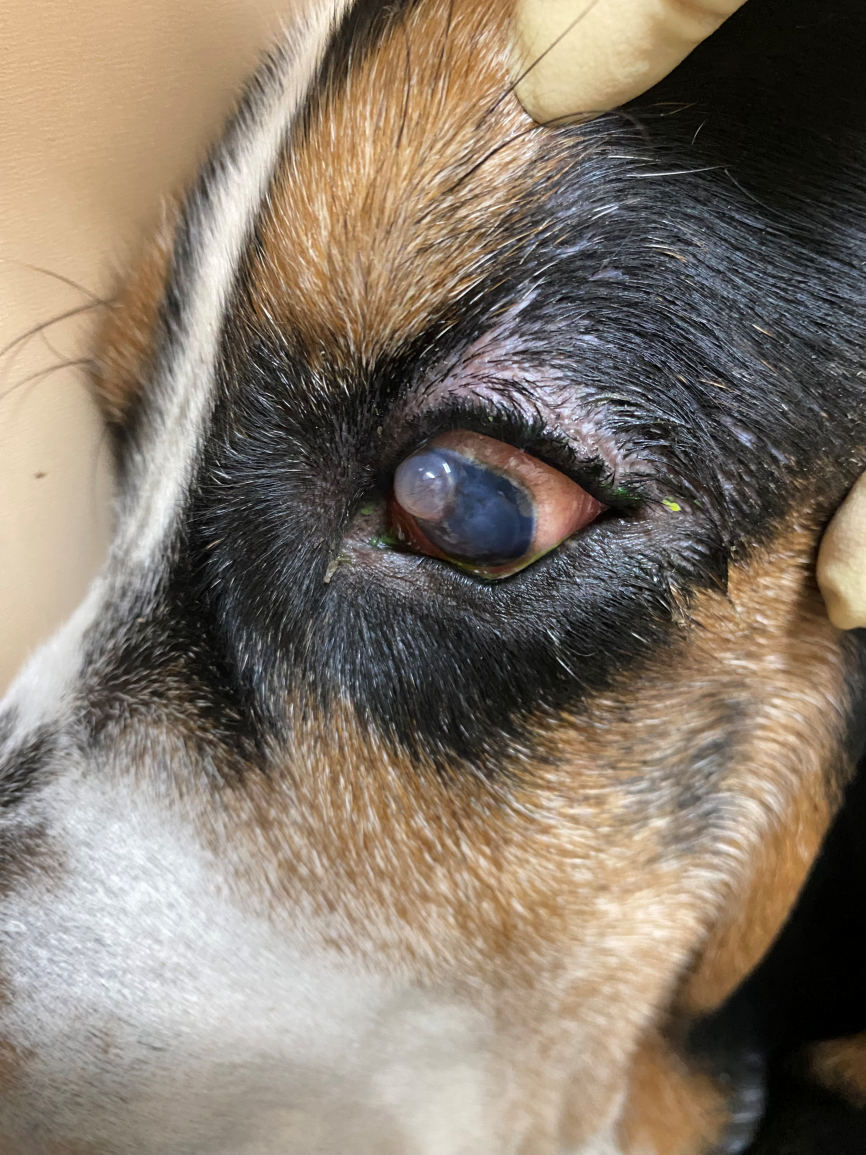 РАЗРЫВ СКЛЕРЫ
Часто сопровождается тотальным гемофтальмом
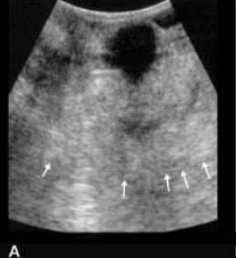 02
ПАТОЛОГИИ СОСУДИСТОЙ ОБОЛОЧКИ
ИЗМЕНЕНИЯ РАДУЖКИ
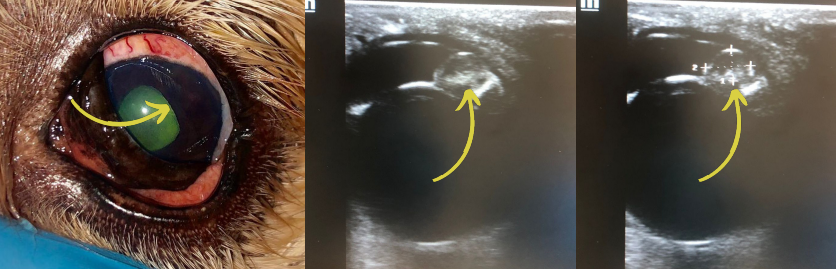 ОСТЕОСАРКОМА ГЛАЗА. СОБАКА, ЛАБРАДОР, 11 ЛЕТ
ИЗМЕНЕНИЯ ЦИЛИАРНОГО ТЕЛА
Наиболее часто на УЗИ можно обнаружить новообразования цт. 
Они обычно растут вовнутрь глаза. На снимке - меланома ЦТ
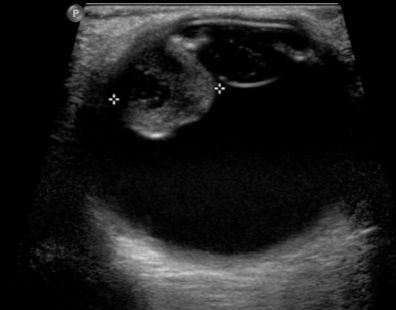 ОТСЛОЕНИЕ СОСУДИСТОЙ ОБОЛОЧКИ И ЦТ
Отслойка сосудистой оболочки может занимать все сегменты глазного яблока от центральной зоны до крайней периферии. 
При резко выраженной высокой отслойке пузыри хориоидеи сближаются друг с другом и дают картину «целующейся» отслойки сосудистой оболочки.
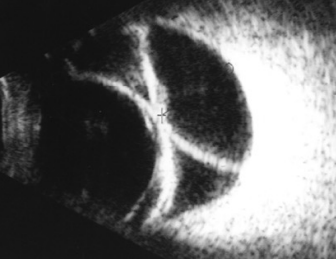 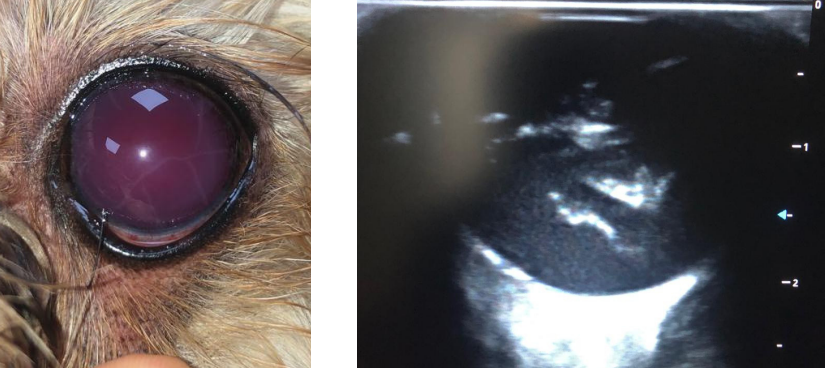 НОВООБРАЗОВАНИЯ СОСУДИСТОЙ ОБОЛОЧКИ
МЕЛАНОМА СОСУДИСТОЙ ОБОЛОЧКИ У ПИТБУЛЯ
ПАТОЛОГИИ ХРУСТАЛИКА И СТЕКЛОВИДНОГО ТЕЛА
03
КАТАРАКТЫ
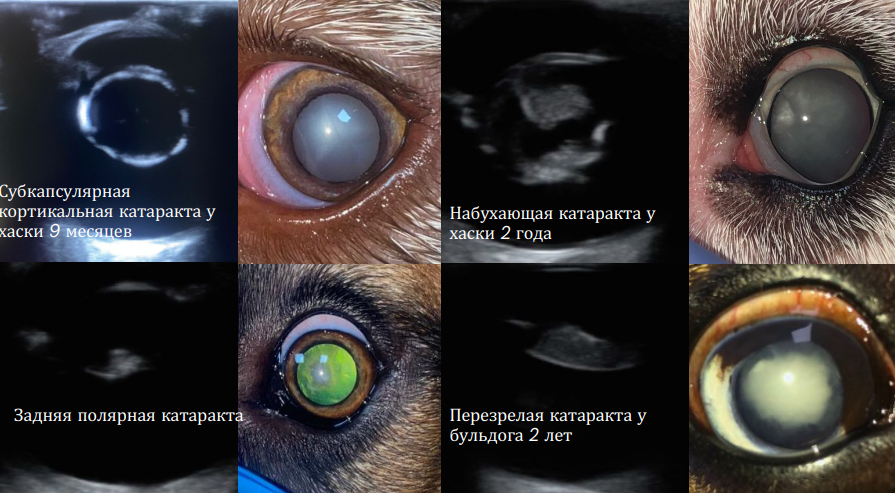 ЛЮКСАЦИЯ ХРУСТАЛИКА
Дислокация хрусталика со своего анатомически правильного положения, сопровождающаяся разрывом цинновых связок и травматизацией интраокулярных структур
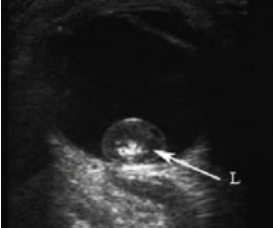 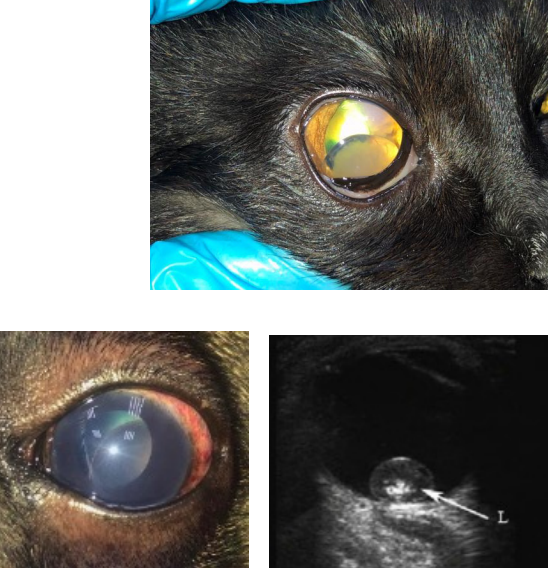 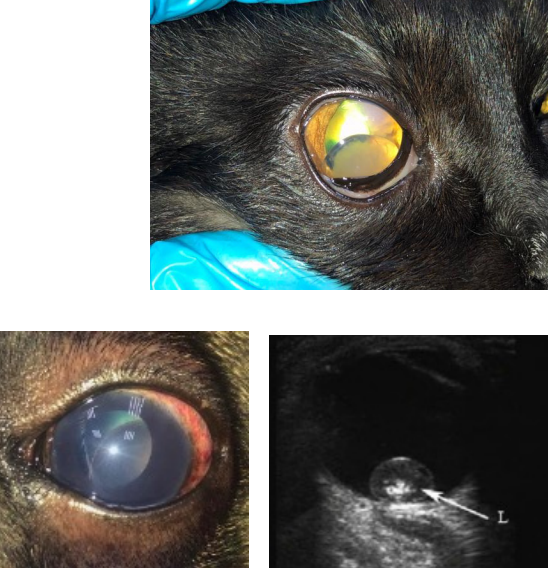 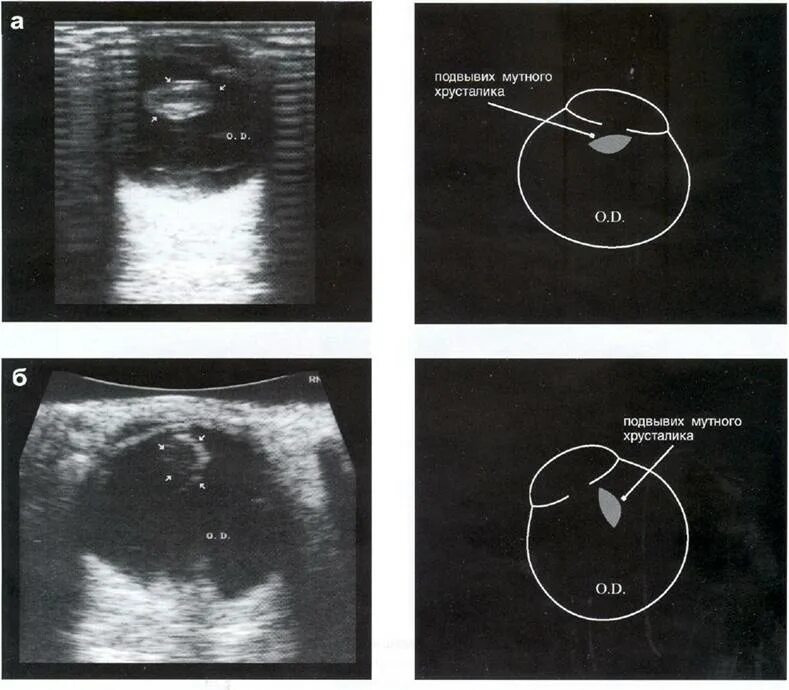 РАЗРЫВ КАПСУЛЫ
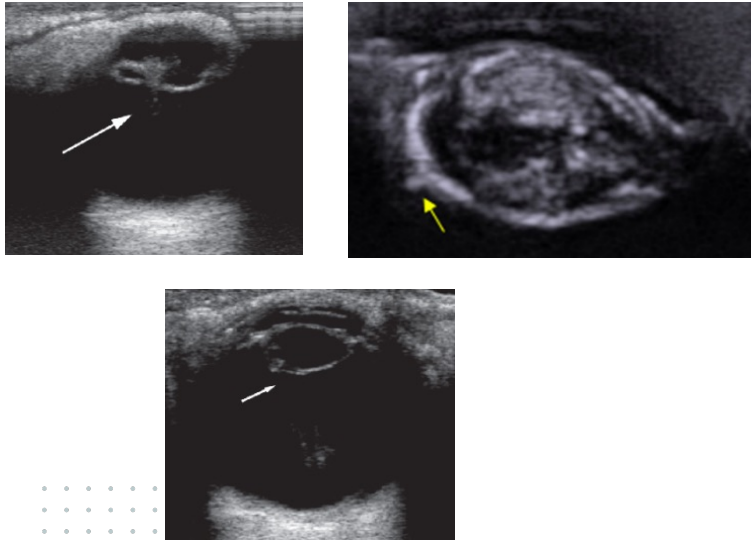 СИНХИЗИС И СИНЕРЕЗИС стекловидного тела
разжижение (синхизис) и агрегация коллагеновых фибрилл в плотные пучки (синерезис). Прогрессирующая возрастная деградация приводит к задней отслойке стекловидного тела (ЗОСТ).
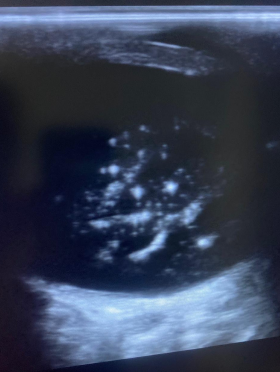 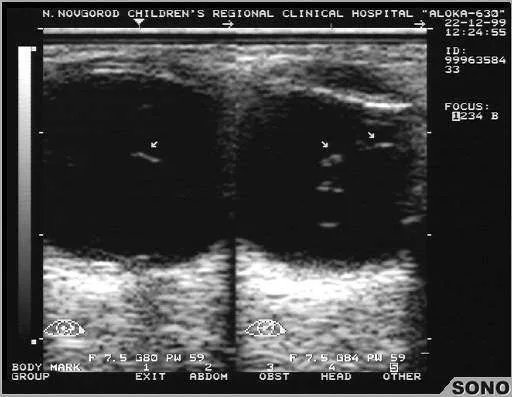 ГЕМОФТАЛЬМ
массивное кровоизлияние, занимающее значительную часть полости стекловидного тела
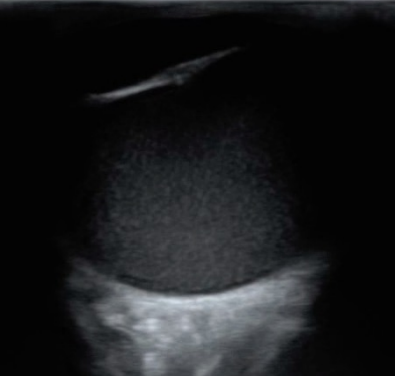 ЭНДОФТАЛЬМИТ
Эндофтальмит — это гнойное воспаление внутренних оболочек глазного яблока с образованием экссудата в стекловидном теле. Причинами эндофтальмита являются ранения глазного яблока, в результате которых и заносится инфекция, возможны случаи осложнений после операций.
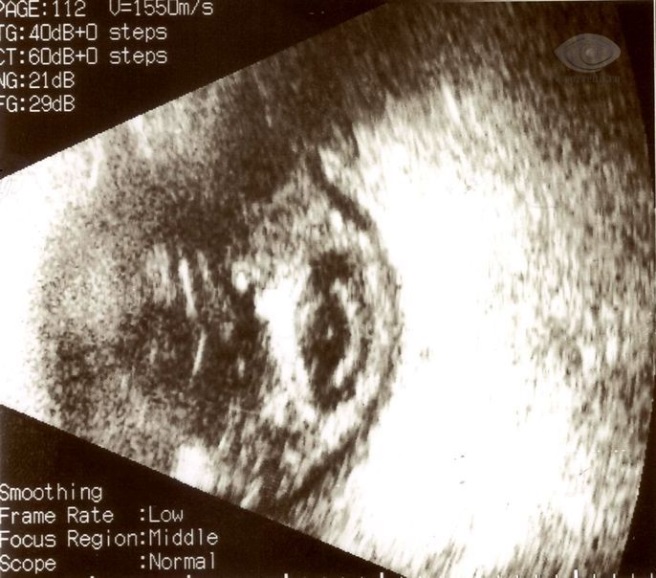 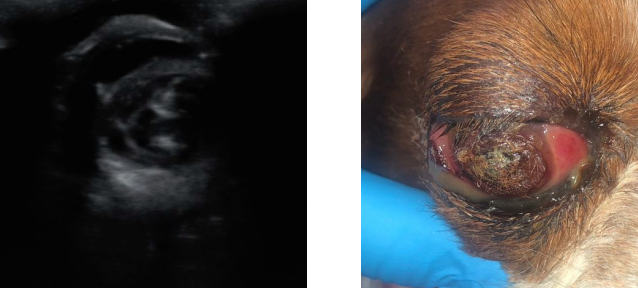 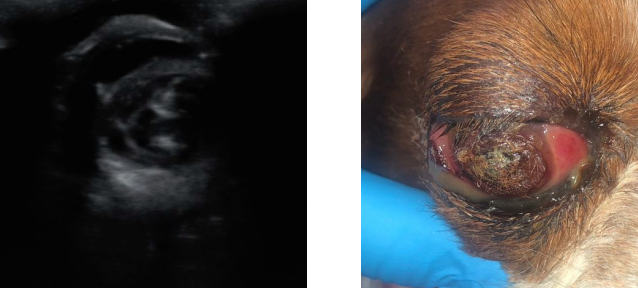 ОТСЛОЕНИЕ СТЕКЛОВИДНОГО ТЕЛА
Отслойка стекловидного тела имеет различные формы. 
Бывает частичной или полной. 
Чаще всего при полной отслойке поражается задний полюс глаза на всем протяжении, что сопровождается оттягиванием его к центру разной степени выраженности.
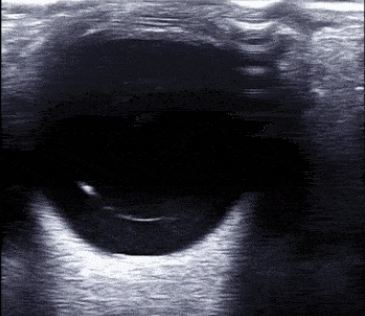 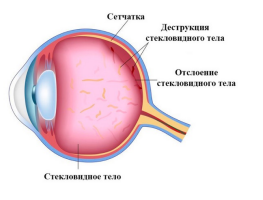 ППГСТ (первичное персистирующее гиалоидное стекловидное тело)
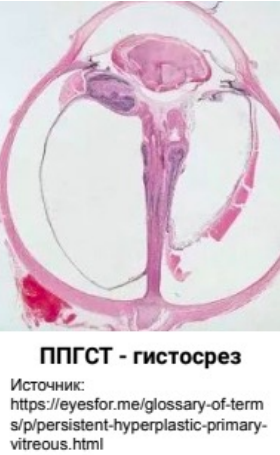 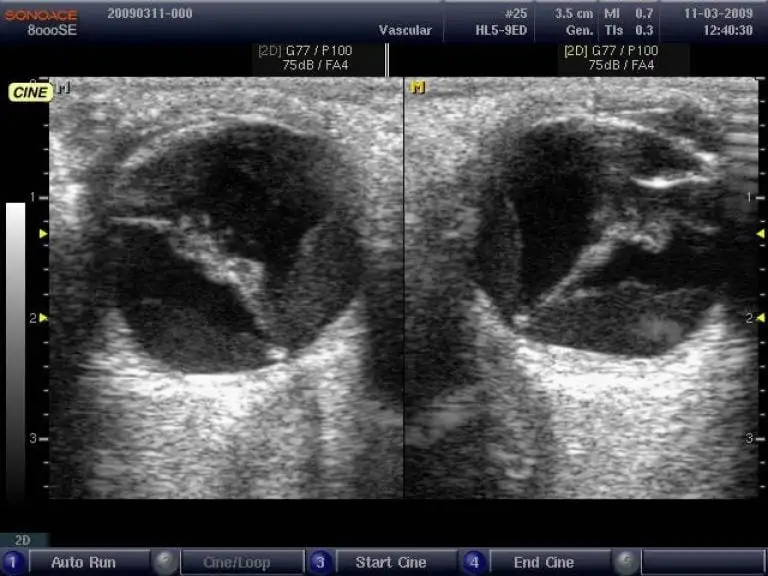 04
ПАТОЛОГИИ СЕТЧАТКИ ИЗРИТЕЛЬНОГО НЕРВА
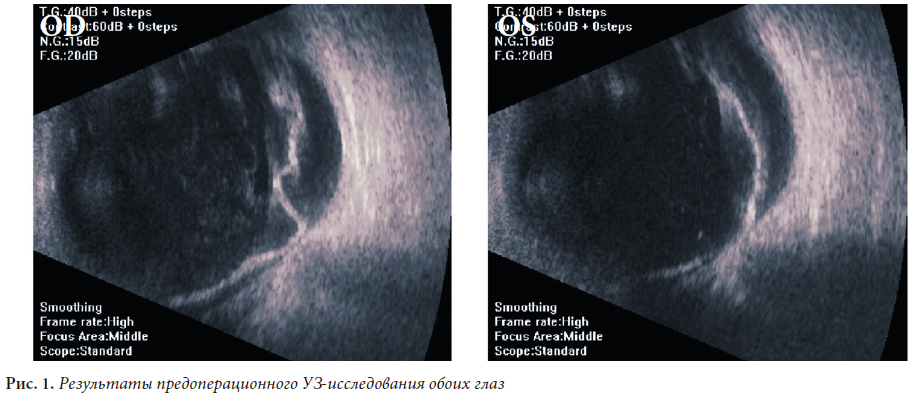 ОТСЛОЕНИЕ СЕТЧАТКИ
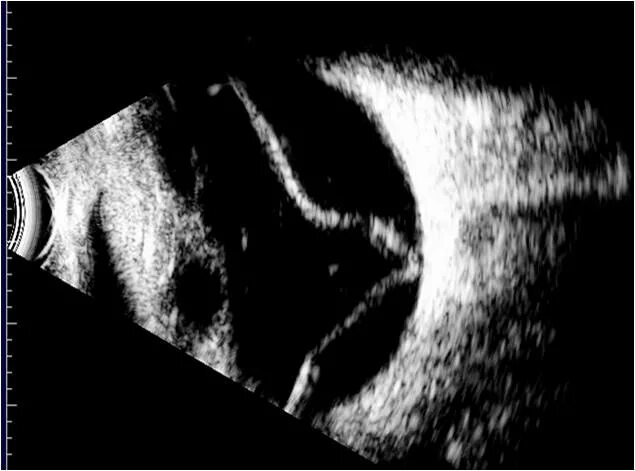 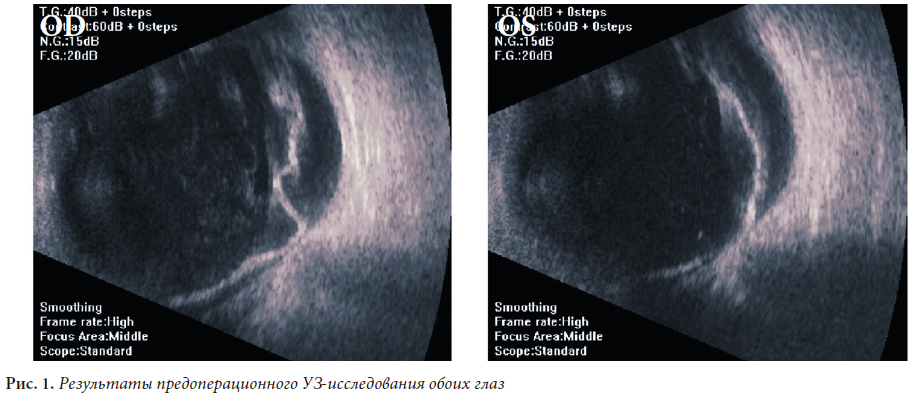 СУБРЕТИНАЛЬНОЕ НОВООБРАЗОВАНИЕ
ИЗМЕНЕНИЯ ЗРИТЕЛЬНОГО НЕРВА НА УЗИ
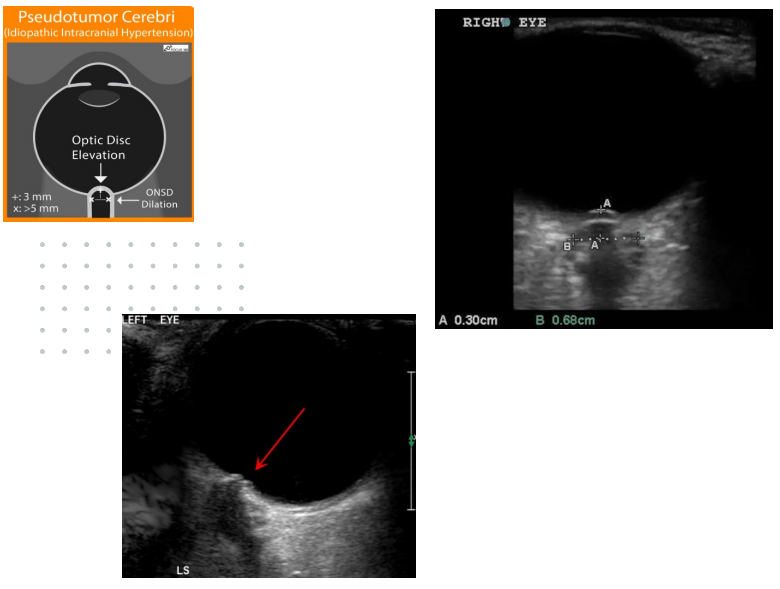 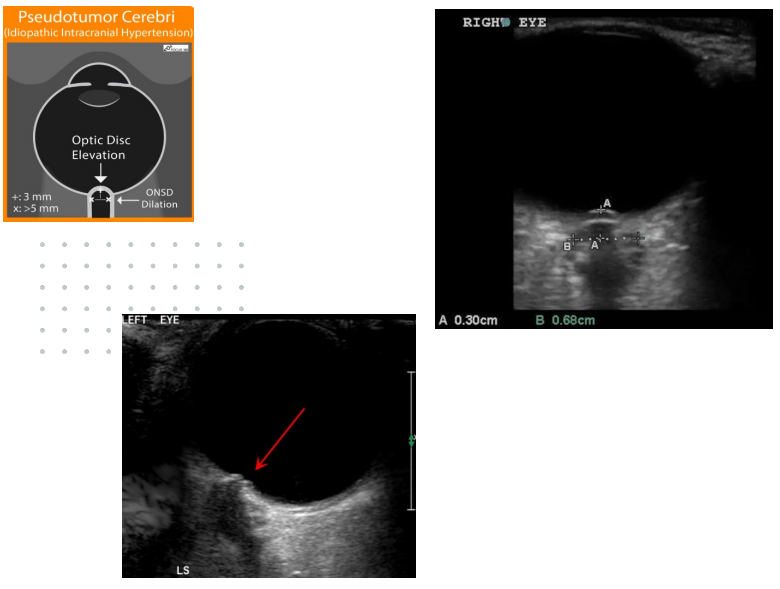 ПАТОЛОГИИ ОРБИТЫ
05
НОВООБРАЗОВАНИЯ ОРБИТЫ

Этиология
Первичные образования 
(из любой ткани орбиты)
Вторичные образования 
от распространения опухолевых заболеваний из смежных структур (полости носа, лобных и верхнечелюстных пазух, полости рта)
метастазы
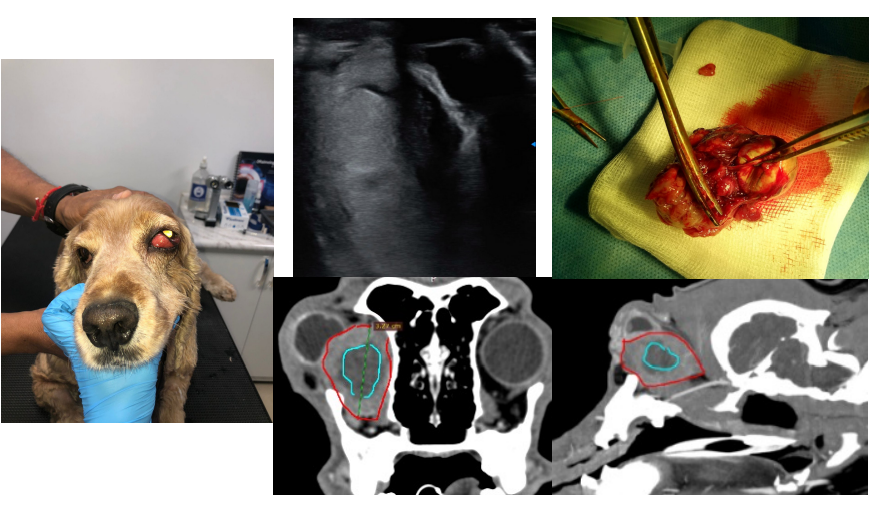 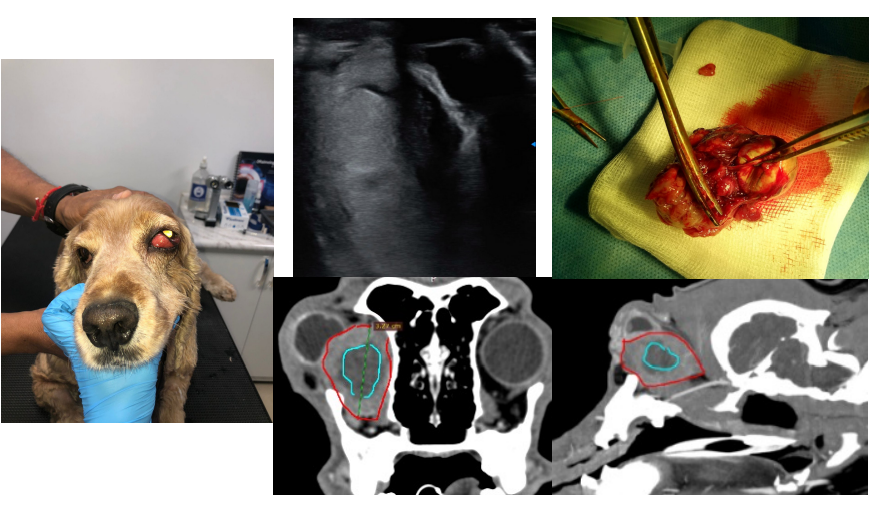 АБСЦЕССЫ ОРБИТЫ
Наиболее часто встречаются одонтогенные абсцессы, ятрогенные или абсцессы из-за инородных тел
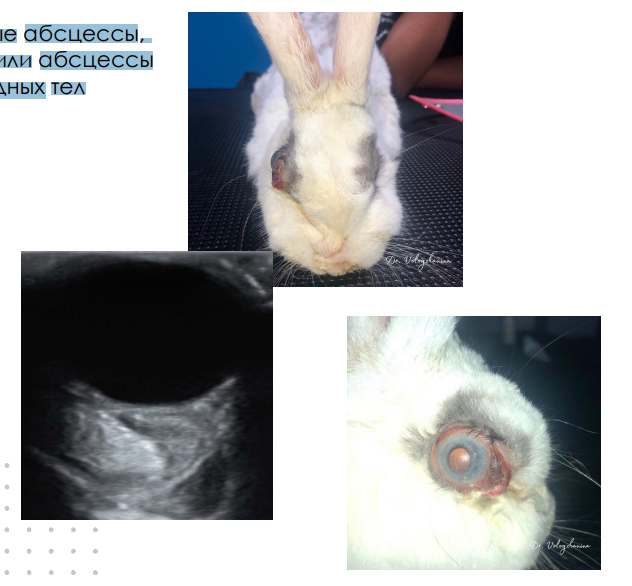 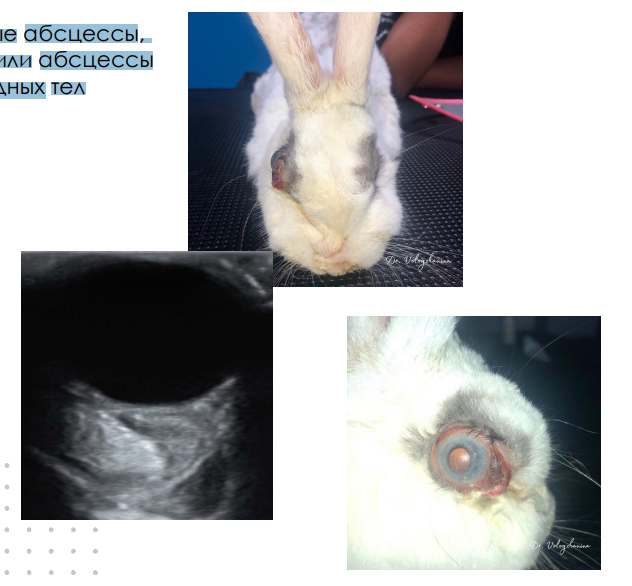 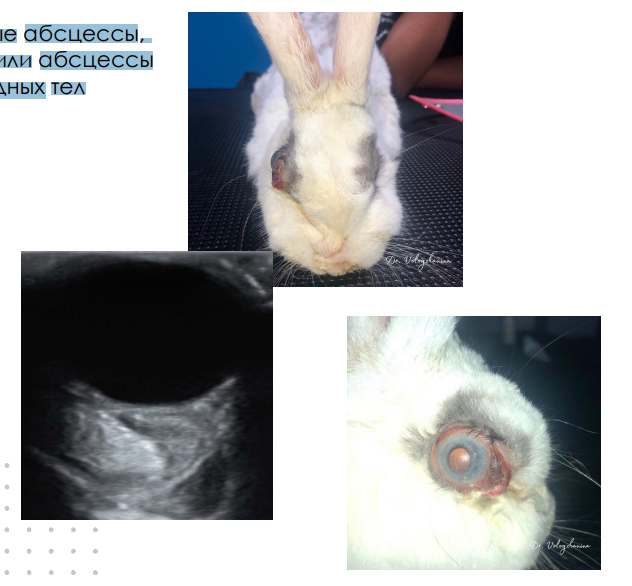